CMSE 2024
November 17-20, 2024
Kampar, Perak, Malaysia
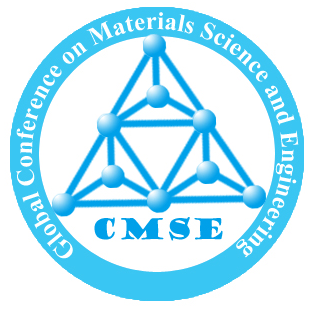 Paper ID
Title Goes Here Title Goes Here
Authors and affiliation
Canvases Size: 160cm (height) × 60cm (width)
Best Poster(s) will be selected based on the following criteria:

Novelty, originality, and creativity of the work;
Presentation of the work on the poster. Special emphasis will be the presence and explanation of the authors during their designated poster session;
Quality of the poster.
NOTE:

Please send your designed poster to the conference committee via e-mail: cmse@cmseconf.org

For the presenters providing their posters before Oct.  25th, 2024, the conference committee will print the posters for free. If you failed to complete the poster by that time, please print the poster by yourself and bring it to the conference.

Please ensure your paper ID (CMSE****) is shown correctly on the top of the poster. Best Poster(s) will be awarded with Free Registration to the next CMSE conference.

Presenter is required to stand by his/her poster and communicates with the other participants who are interested in the poster. 

Poster presenters are responsible for removing their posters after the presentation time.